AA 2020-2021
FARMACIA &  CTF
TUTORATO ALLE   MATRICOLE
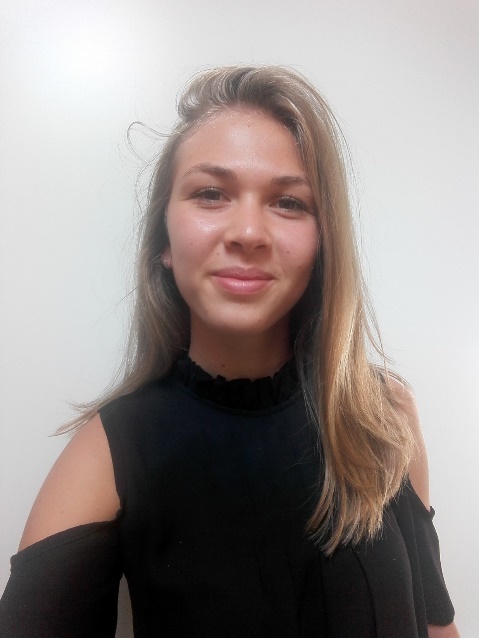 TUTOR CTF
Sono Gaia Bechis, studentessa del quinto anno di CTF.
TUTOR FARMACIA
Sono Giulia Di Napoli, studentessa del quinto anno  di farmacia.
CI PRESENTIAMO
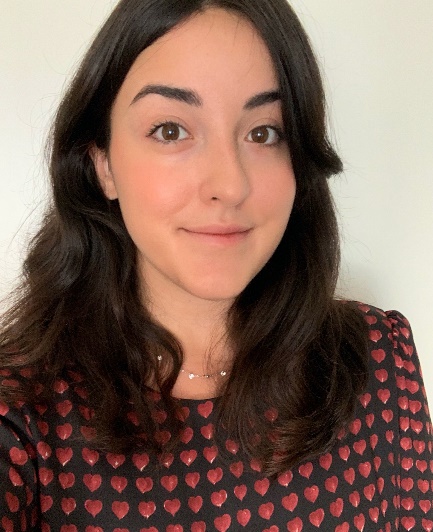 Voi, matricole dell’aa 2020-2021, vivrete un’esperienza diversa da quella di chi, negli anni, vi ha preceduto. 
Noi tutor cercheremo di offrirvi tutto il supporto possibile, seppur a distanza, affinché non siate mai soli nel muovere i primi passi nel mondo universitario. 
Vi forniremo tutti gli strumenti per potervi destreggiare in autonomia tra lezioni, esami, scadenze amministrative e siti di Ateneo e Dipartimento.
Organizzazione didattica, orari delle lezioni, sedi,  laboratori, aule studio
Tasse e richiesta ISEE universitario
Scadenze amministrative
PASSPORT-U
Compilazione del piano carriera e valutazione dei  corsi (Edumeter)
Utilizzo delle piattaforme web dell'Università e i  canali per tenersi informati
Erasmus e mobilità internazionale
Borse di studio, contratti di collaborazione, tirocini  curriculari
Comunicazione con docenti e segreterie
Opportunità di associazionismo e attività culturali e  sportive per studenti e studentesse.
Consigli utili basati sulla nostra esperienza  universitaria
IN COSA  POSSIAMO  ESSERVI UTILI
TUTORATO CTF
E-mail: tutorato.ctf@unito.it
Sportello a distanza (Webex):
      lunedì  e giovedì dalle 18:00 alle 19:00
Canale Telegram, per restare aggiornati su avvisi  e scadenze: Tutoraggio matricole  CTF 2020/2021 UniTo

https://t.me/tutoratoCTF
TUTORATO  FARMACIA
E-mail: tutorato.farmacia@unito.it

Sportello a distanza (Webex):
  lunedì e venerdì dalle 17:00 alle 18:30
Canale Telegram, per restare aggiornati su  avvisi e scadenze: TUTORAGGIO MATRICOLE  FARMACIA 20-21 UniTo
https://t.me/tutormatricolefarmacia
Sito del Dipartimento, per consultare l’orario e leggere gli avvisi

Manager Didattico: angelogianni.ambrosio@unito.it

Segreteria Studenti del Polo di Scienze della Natura e Scienza e Tecnologia del  Farmaco
Via Santa Croce, 6 - 10123 Torino
n. telefonico unico: +39 0116709900  segreteriastudenti.scienzenatura@unito.it
Diritto allo studio-Tasse
Telefono: (+39) 011 6709902 (da lunedì a venerdì dalle 9.00 alle 12.00)